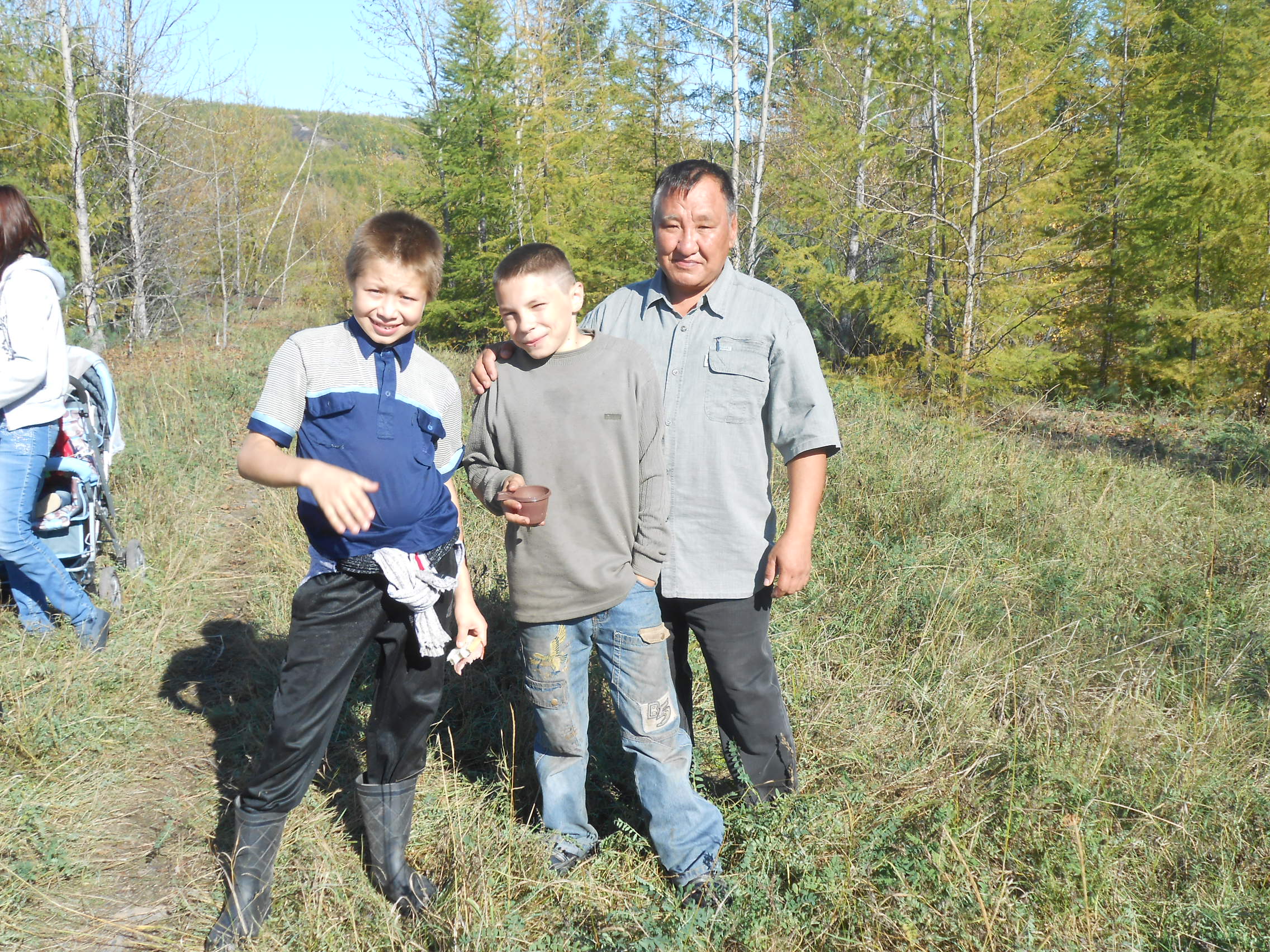 7
7 класс
Стрельников Степан.                       15. 05. 2001 г.
 
Шакиров Рахимзян.                         08. 12. 1999 г.
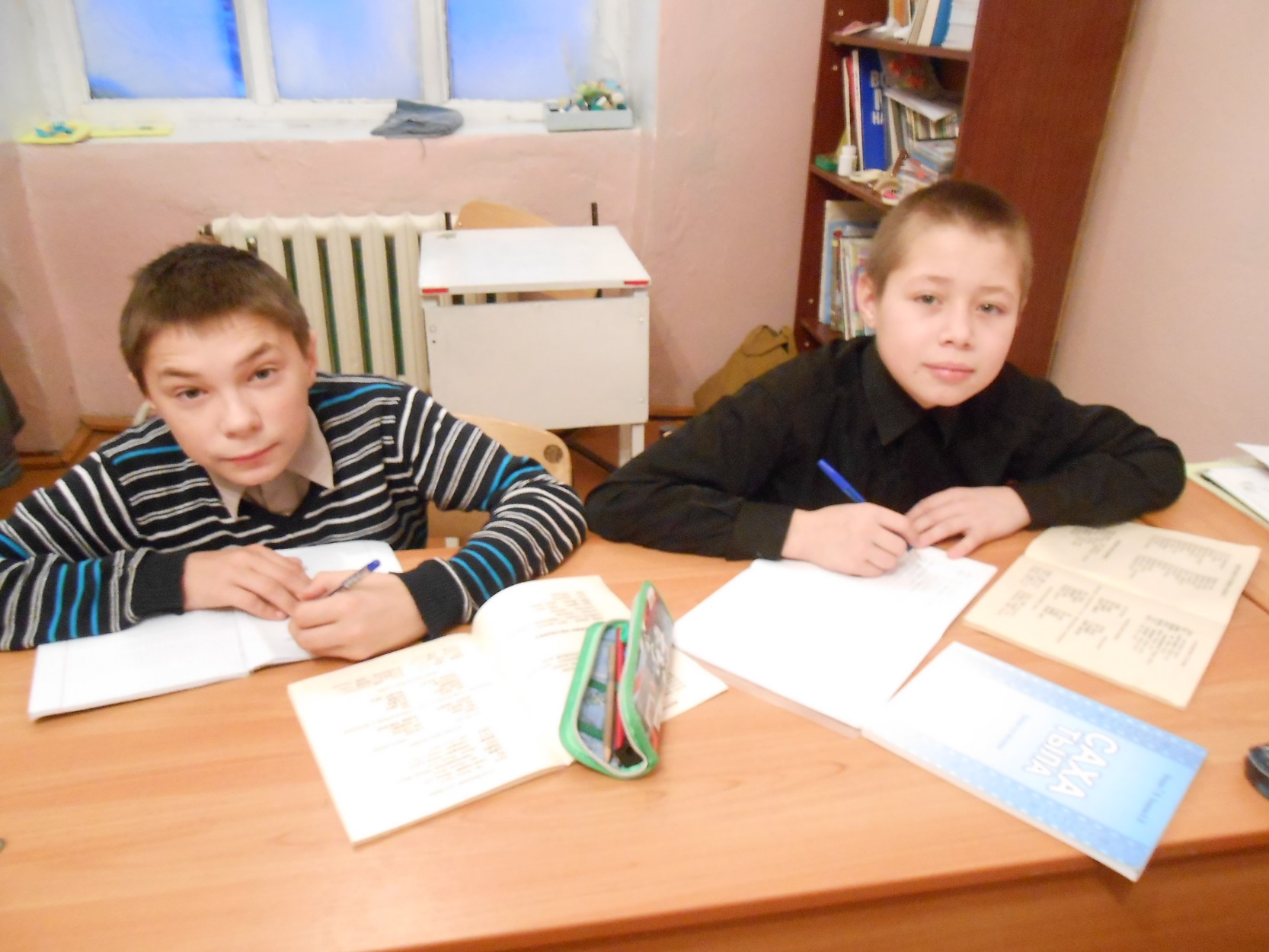 Характеристика класса
В классе  на 2013-2014 учебный год учатся 2 ученика. Стрельников Степан и  Шакиров Рахимзян.  7 класс.
 С классным  руководителем сложились доверительные дружеские отношения.  стараются быть активным в делах школьной жизни. Принимают участие во всех классных и внеклассных мероприятиях.
 Главная  воспитательная задача  - требовательность к себе, честность и правдивость, доброта и принципиальность.
По характеру-  доброжелательны,  отзывчивы –  перебороли в себе такие качества как  эгоизм,  подростковую грубость. 
 Ведется строгий контроль по каждому пропуску: записка от родителей, медицинская справка, посещение на дому.
 Как и все мальчики интересуются компьютерными играм и техникой. Большой интерес проявляют к спортивным занятиям, рыбалке.
. Формирование духовно – нравственного мира, гражданско- патриотического воспитания .
Осен       ь  2014
Психолого – педагогическая  характеристика  6 класса
Класс: 7
Классный руководитель: Горохов Иннокентий Дмитриевич.
Количество учащихся: 2 
Количество мальчиков: 2.  1999 и 2001 г.р. 
Многодетные семьи: 1
Неполные семьи ( родитель – мать) :
Классный руководитель: Горохов Иннокентий Дмитриевич.
ccc
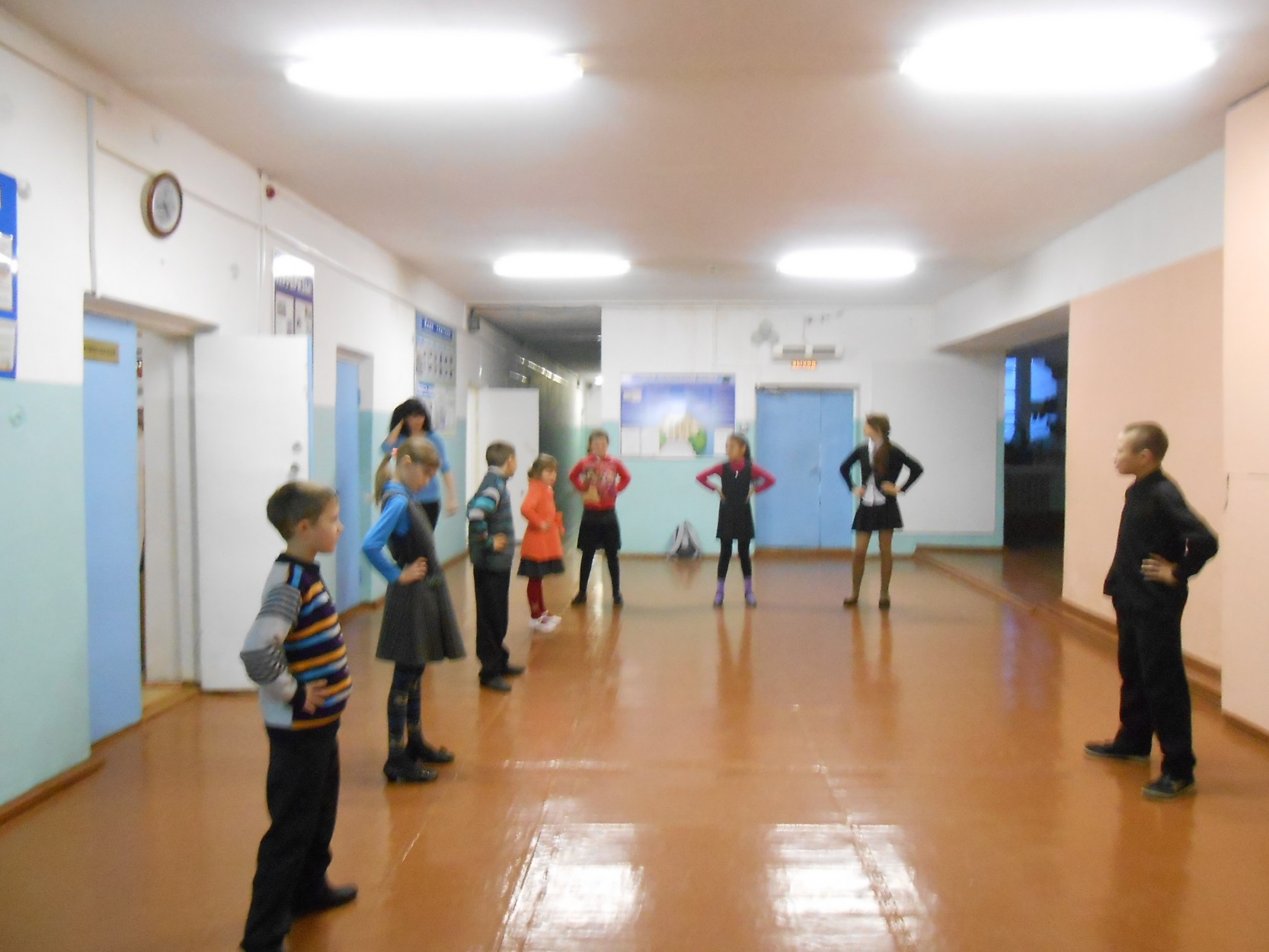 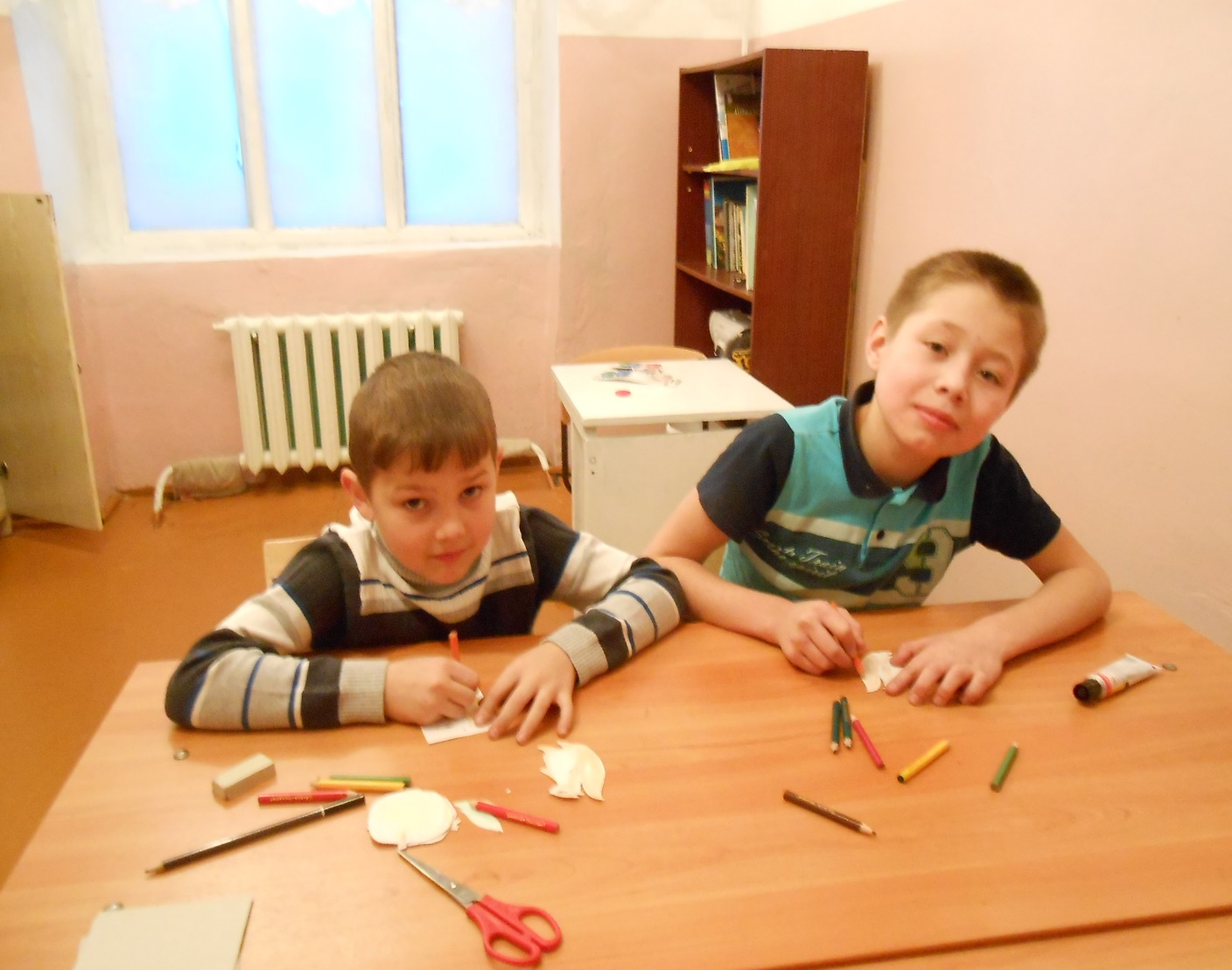 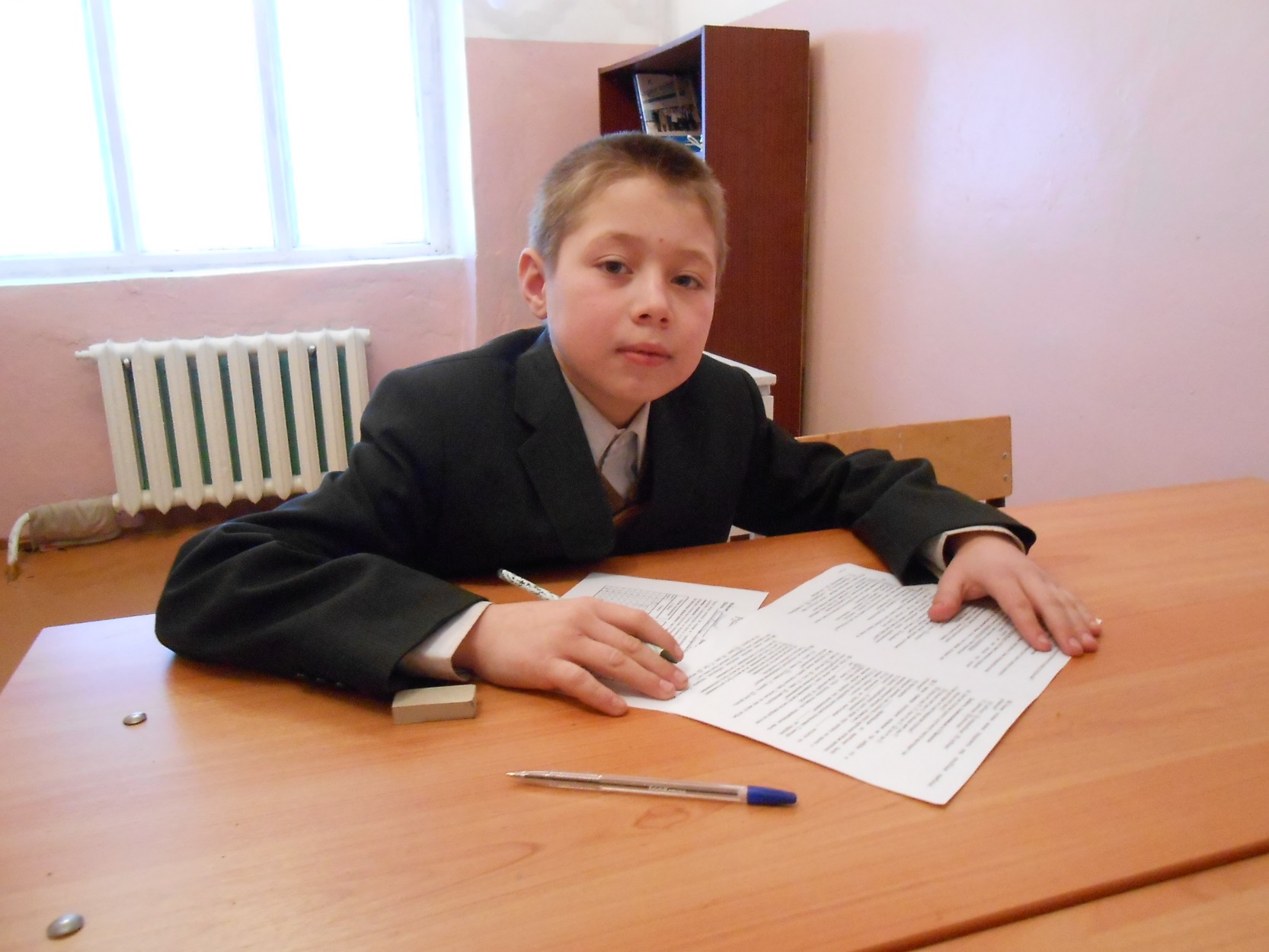 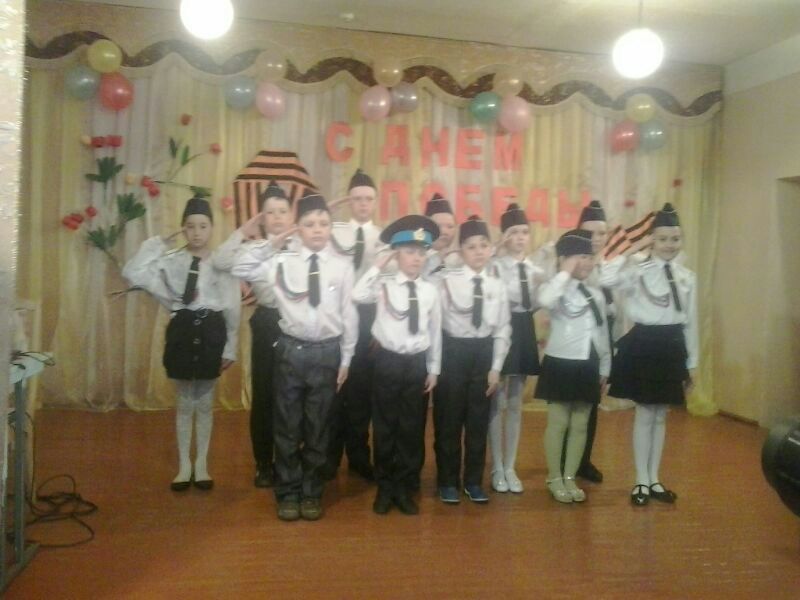